Family Medicine Cares International: Patient Care, Service, Medical Education and Faculty Development in Haiti
Donald Briscoe, MD 
Anna Doubeni, MD MPH
Neubert Philippe, MD
Mary Jo Welker, MD
Disclosures
Presenters have no Conflicts of Interest or Financial Disclosures to report
2
Learning Objectives
List the activities performed by the volunteers in the AAFP Foundation’s Family Medicine Cares International Program

Describe the role of faculty development in medical capacity building in Haiti

Provide support for family medicine educators in developing countries to promote the availability of well-trained family physicians throughout the world
3
What is Family Medicine Cares International?
Humanitarian program created to provide sustainable and accessible health care to underserved populations around the world. 

Provides patient care, delivers education and training in Family Medicine, and works to improve the health and quality of life of people in Haiti.
4
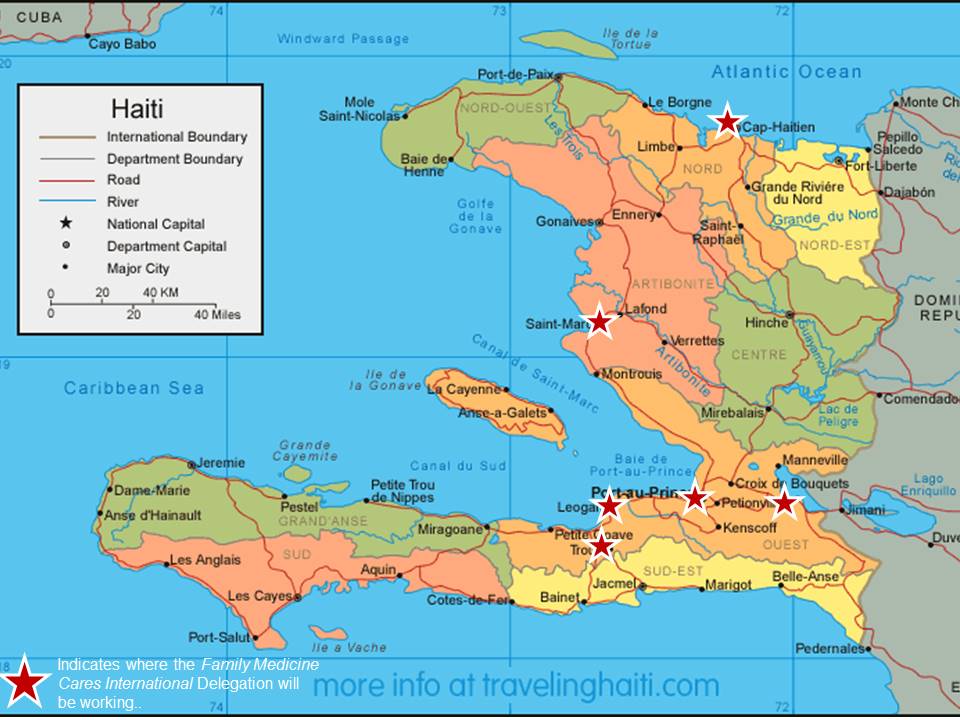 Family Medicine Cares International
Program Components
Patient Care
Medical Education and Training
Children and Youth Projects
Medical Equipment and Supplies

Work is Accomplished Through
Annual Delegation
Faculty Development Trips
Ongoing Communication and Mentoring
6
Annual Delegation Trip
The Annual Delegation trip is a one-week volunteer opportunity that includes both medical and non-medical individuals. 

Delegation has three teams:
Patient Care
Medical Education
Service

2018 Delegation: February 24 – March 3
7
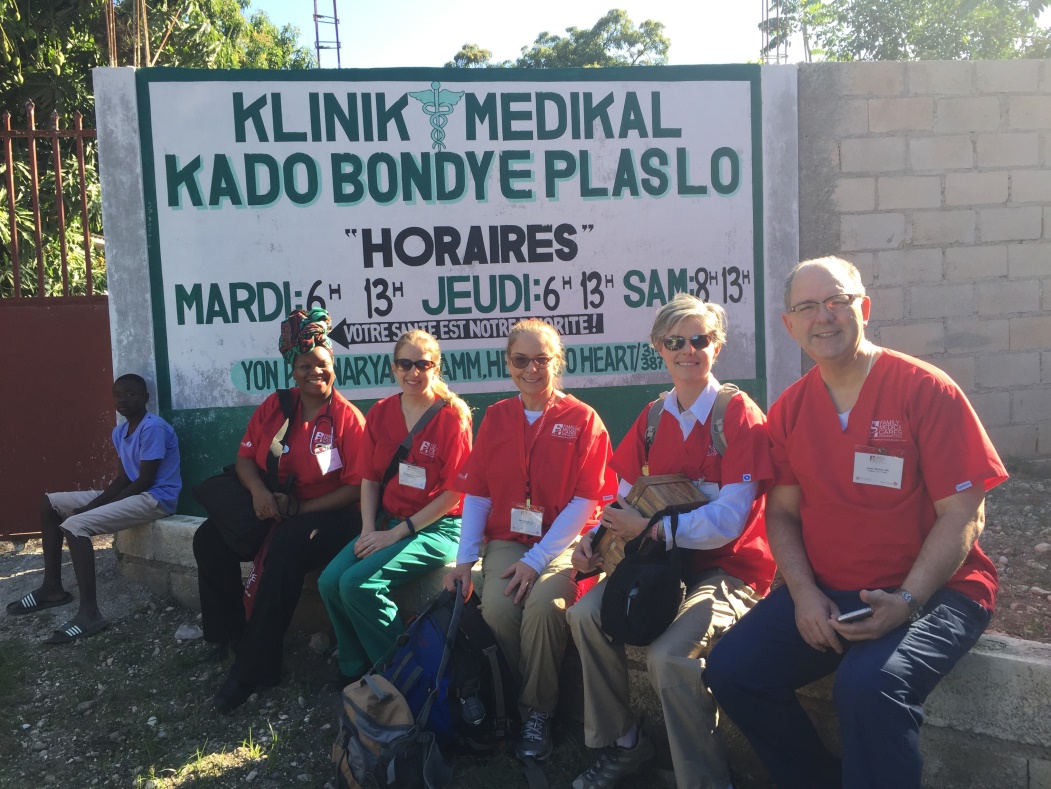 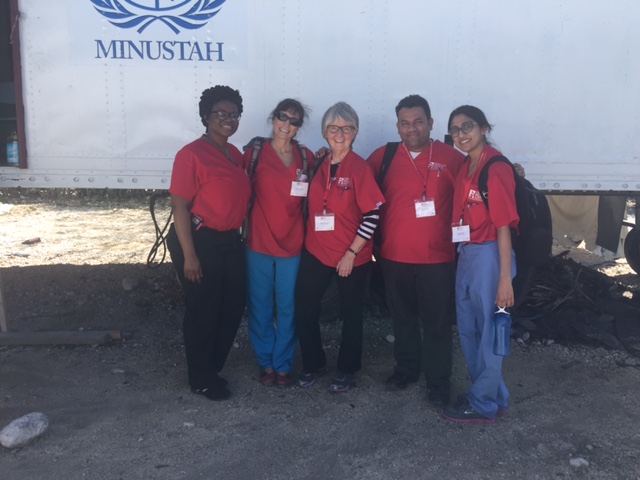 Patient Care Team
682 Patients were seen!
Service Team
Seeks to improve the quality of life and the health of children in Haiti, as well as provide health and hope to Haiti’s youth. It also allows non-medical Delegation members to participate in meaningful volunteer efforts.
9
[Speaker Notes: 400 Children were impacted by the Service Team
2 schools and 1 orphanage
Painted playground equipment
Painted 1 school interior
Painted 1 school exterior and a fence
Painted chairs and tables
Assisted with well child exams
Provided hundreds of school supplies, soccer balls, jump ropes
CompHealth donated:
500 Treat Bags and provided $2,000 to purchase French children's books in Haiti.]
Patient Care and Service Team Collaboration
Patient Care Team performed physical examinations for school age children and made necessary follow up for those in need. 
Service Team delivered toys, sports equipment, and school supplies to the children upon completion of their visits.
10
[Speaker Notes: 172 Well child visits were accomplished with the help of the Service Team.]
Medical Education Team
Haitian Medical Education System
5 medical schools in Port au Prince
1 public, 4 private
5-6 years
Internship Year
Social Service Year
11
Medical Education Team
29 Residency Programs
2 FM Residencies
Most medical school graduates do not go to residency
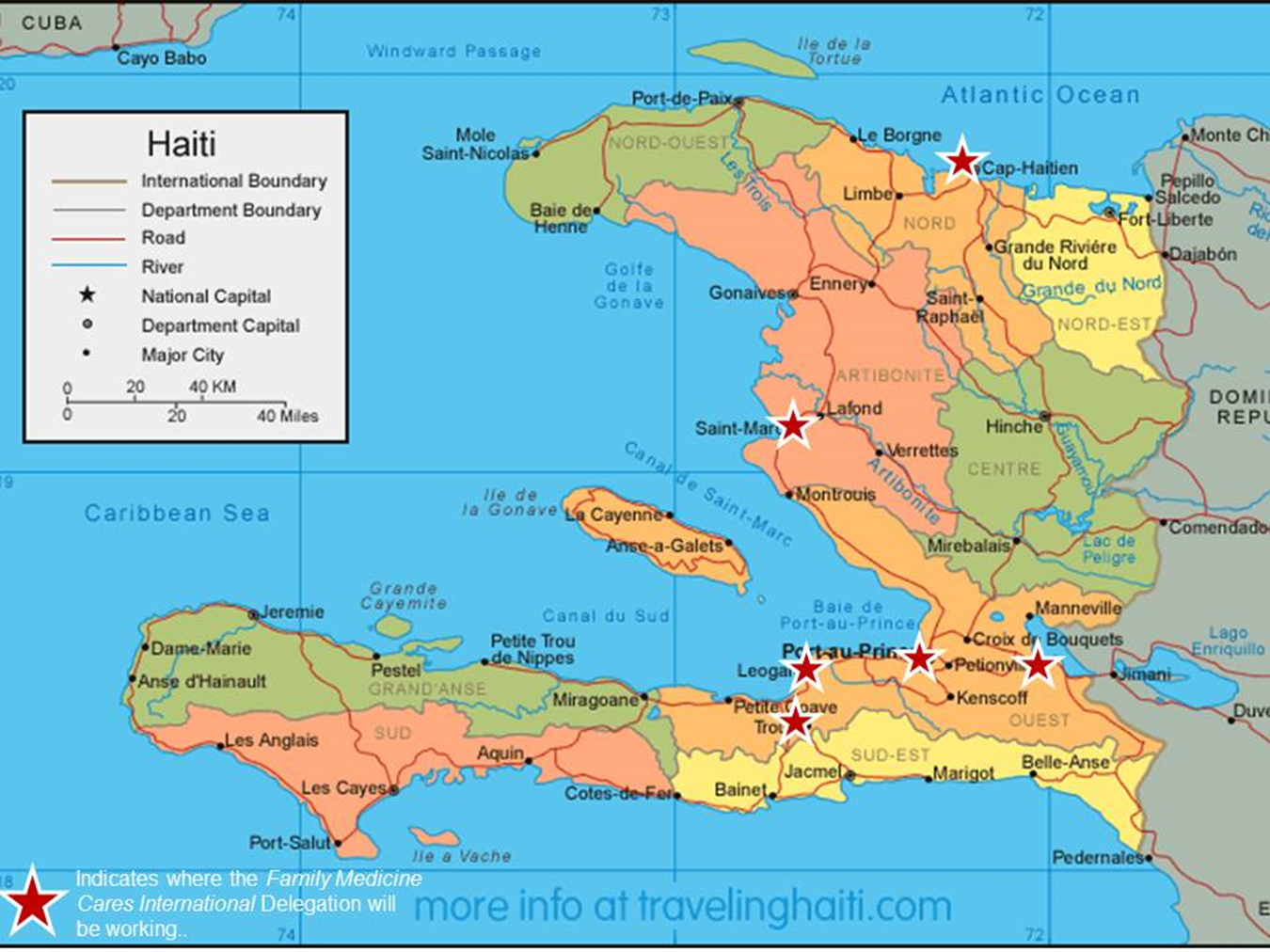 12
Medical Education Team
6-8 volunteer FM Faculty Members and AAFP Foundation Staff

Activities
Symposia
Promotion of FM Specialty
Faculty Development
13
Symposia
Full day, CME-type conference
Topics/themes recommended by Haitian faculty
Recent: Women’s Health, Mental Health, Adolescent Care
Presented in Cap Haitien and Port au Prince
Speakers are both FMCI and Haitian faculty
In French
30-50 participants at each location
14
Promotion of FM Specialty
Meeting with Deans of Medical Schools
Encourage incorporation of FM education into curriculum
Meeting with MSPP
Promote support for FM specialty and FM residencies
Consideration of new FM residency
15
Faculty Development:Program Philosophy and History
Philosophy
Mission work is important but not enough
Need committed, well-trained, local medical community
History
Started with a request for a book…
Led to a meeting at the PAP airport…
Spurred discussion with the Foundation
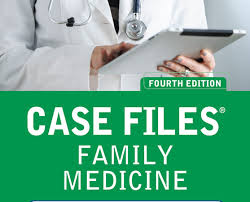 16
Faculty Development: Curriculum Development
Needs Assessment
Survey conducted of faculty and leadership of both programs

Structure adapted from UNTHSC Faculty Development Center
17
Initial Survey Results (2014)
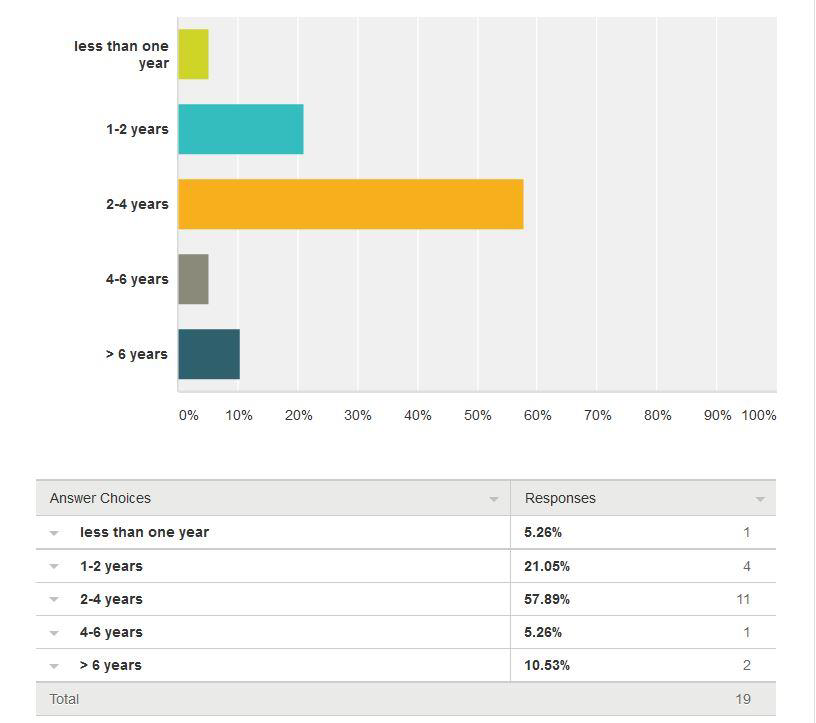 How long have you been a faculty member?
18
Initial Survey Results (2014)
19
Faculty Development:Visits/Teams
2 visits per year
Delegation team
Dedicated FD trip
2-3 days per visit
Team
6 to 8 during delegation
3 during FD only trips
AAFP Foundation Staff
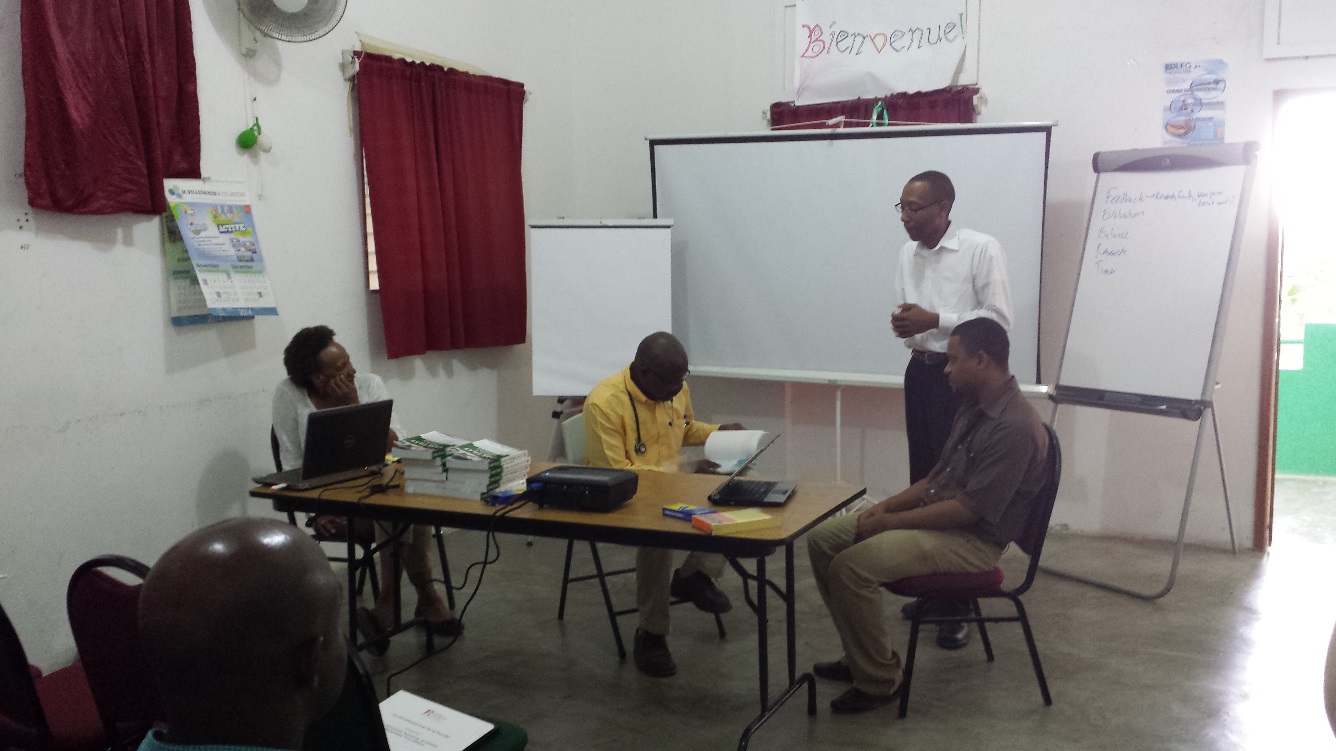 20
Faculty Development:Topics Presented
Precepting Techniques

Giving Feedback

Fair Evaluation

Large Group Teaching

Small Group Teaching

Adult Learning Theory
Curriculum Development

Scholarly Activities

Research

Mentoring

Public Speaking
21
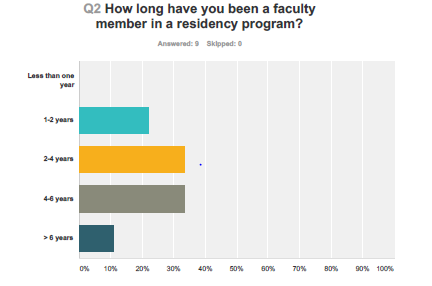 22
Faculty Development Participation
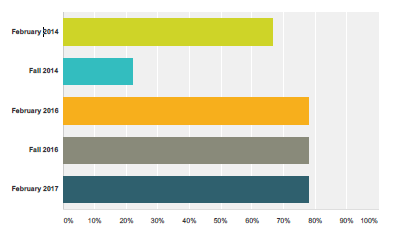 23
Faculty Development: Outcomes
24
Faculty Development: Other Outcomes
International Academic Participation
Ongoing Mentoring Relationship
Informal Communications
Development of other partnerships
NRN
AFMRD/RPS
AAFP
Materials and supplies
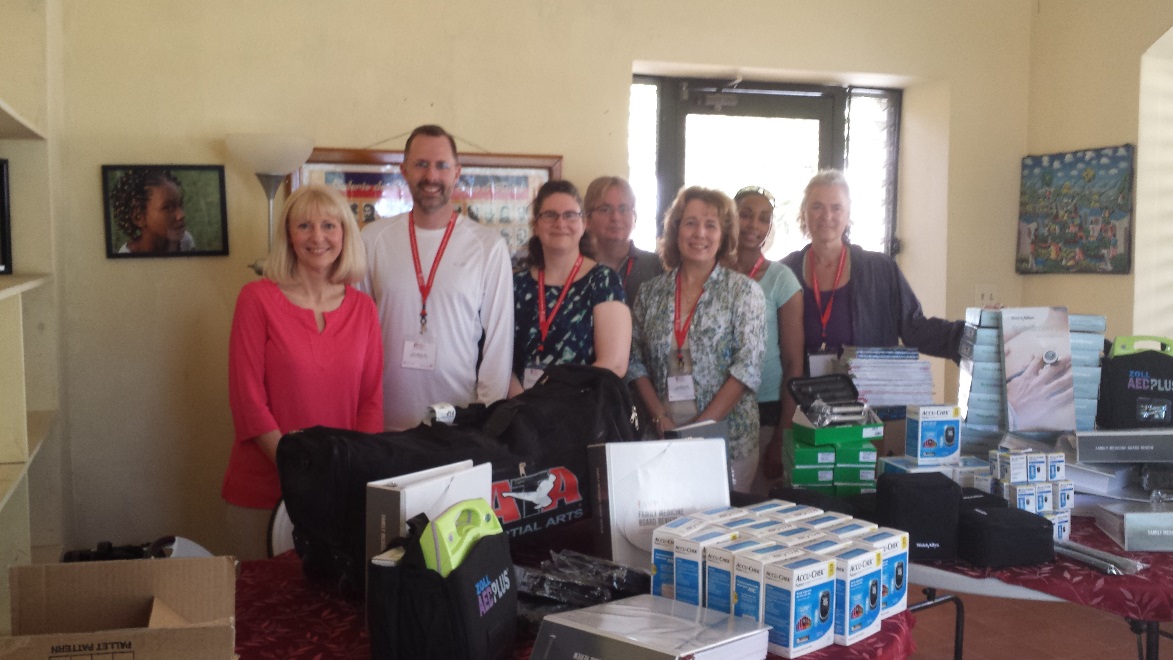 25
Faculty Development:Challenges
Logistics, logistics, logistics

Language

Politics

Funding of Residency Programs

Faculty Turnover
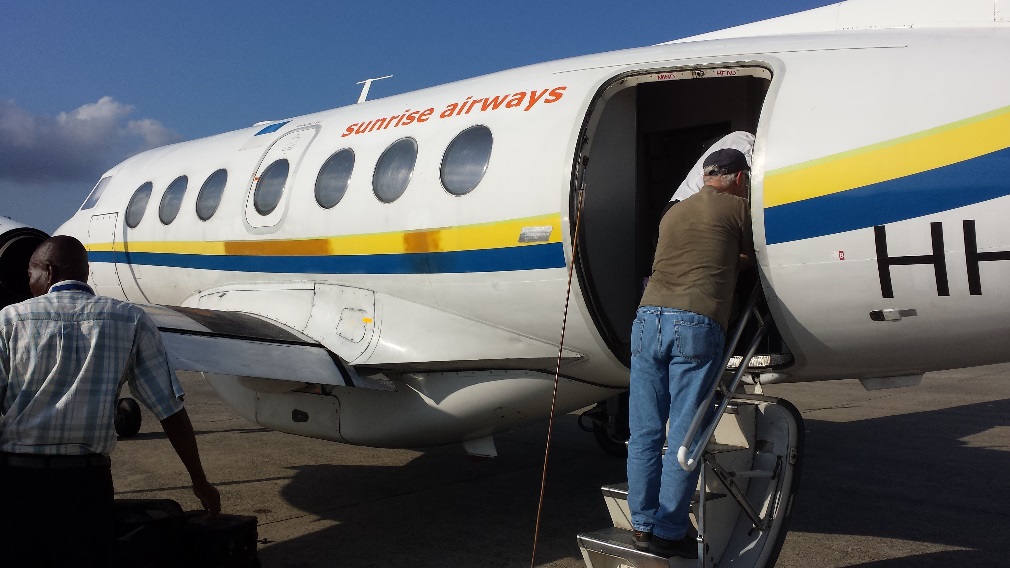 26
Faculty Development:Future Plans
Re-attempt to leverage technologies

Separation of tracks for the 2 programs

Support development of Haitian FM Society

Support to future FM Residency (if/when started)
27
Faculty Development:Exportability
Has been done in other countries

Needs
Dedicated Local Faculty/Program(s)
Committed and Experienced Mentors
Lots of logistical support
28
Faculty Development:Exportability
Very Exportable Model
Low material costs
No shortage of willing volunteer faculty
Requires long-term vision
29
Thanks
Faculty of Hospital St. Nicolas, St. Marc
Faculty of Hospital Universitaire Justinien, Cap Haitien
UNTHSC Faculty Development Center
AAFP Foundation
30